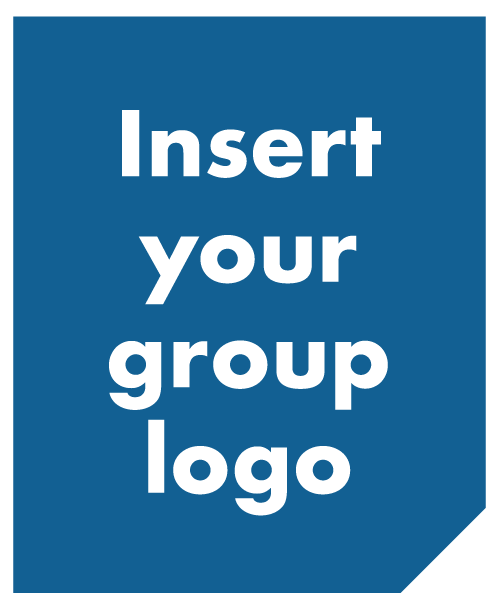 Insert photo here